The Impact of Cyber-Physical Systems on Industrial Services in Manufacturing
by

Matthias Herterich, Falk Uebernickel and Walter Brenner
Presenting Author: Matthias Herterich
Institute of Information Management University of St. Gallen
 St. Gallen, Switzerland
Matthias.herterich@unisg.ch
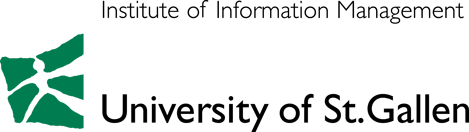 Agenda
1
Motivation and Introduction
2
Research Question and Related Work
3
Methodology
4
Results and Implications
5
Practical and Theoretical Contribution, Limitations and Conclusion
2
1. Motivation and Introduction
1. “Servitization in Manufacturing”
2. “Digitalization and Digital Innovation“
Importance of service business and industrial service offerings increases
(Industrial) Product Service Systems  (IPSS) emerge
Technical Customer Service 
Maintenance, Repair and Overhaul
Classical technical customer service is getting more and more competitive
Consumer and Industrial Products are getting physical (sensors, actuators and connectivity)
New capabilities cutting across traditional product boarders
Cyber-physical capabilities shape the way we use IPSS and products in general
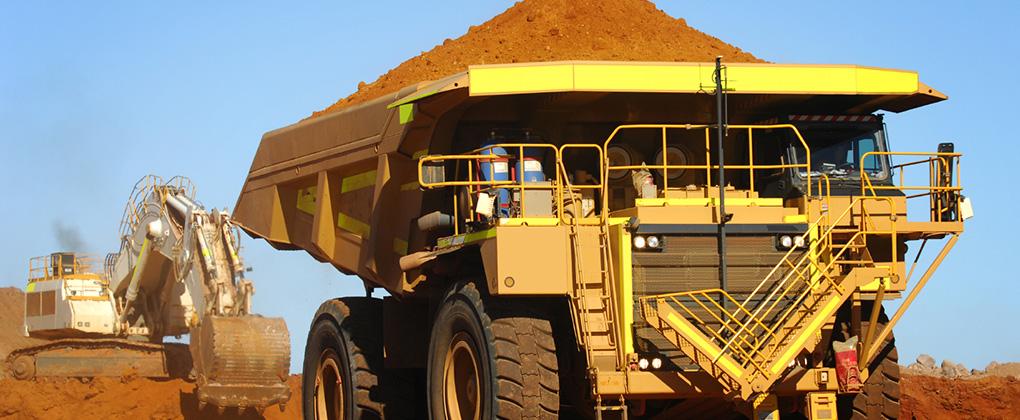 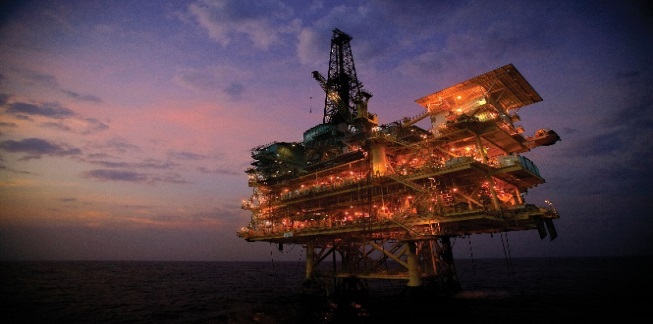 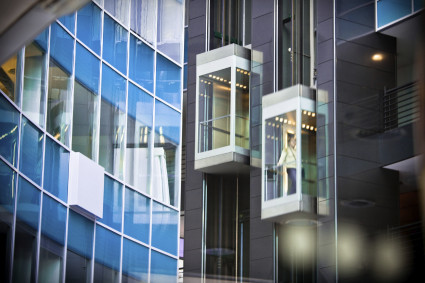 A tight integration between industrial products and service delivery is necessary to  realize digitally enabled (service) business models
Manufacturers strive for service innovation and increased service process efficiency
3
Emergence of cyber-physical industrial product service systems
Servitization in manufacturing…
… implies the following challenges…
… and calls for leveraging technology
Increasing importance of service business to monetize long lifecycles of industrial equipment

TCS business is getting more and more important

Increased competition in the service business drives for efficiency and stronger vendor lock-ins
When to service industrial equipment?

What is the most efficient and effective to service industrial equipment?

What data-driven services can be provided by industiral equipment manufacturers?
Emerging role of cyber-physical capabilities (sensors, connectivity and actuators)

Manufacturers strive to leverage the emerging technological capabilities of industrial CPSs to
Engineer better products 
Increase efficiency of their technical customer service processes 
Come up with new added-value services
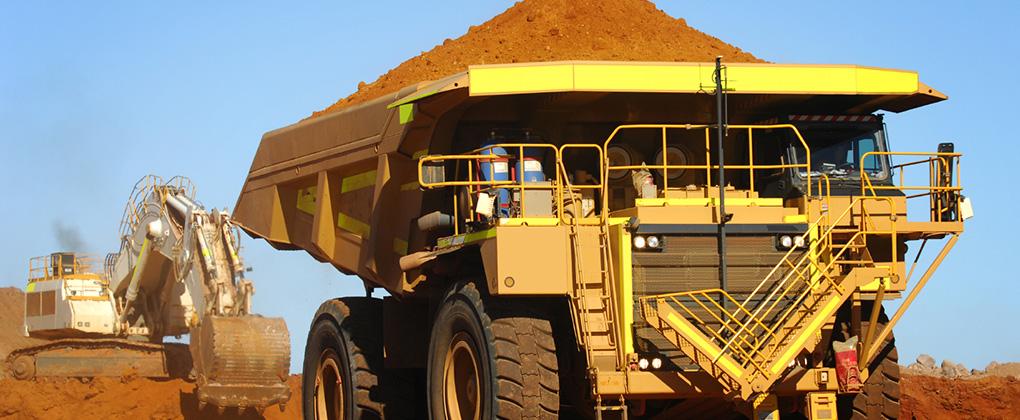 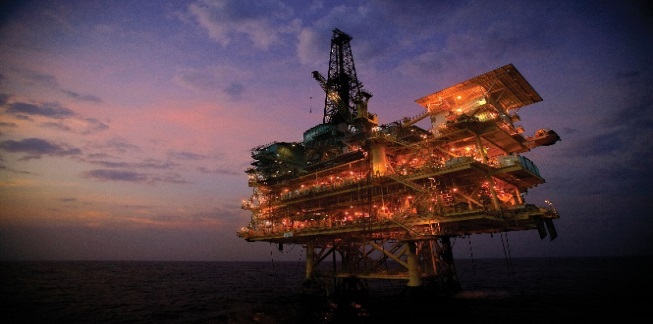 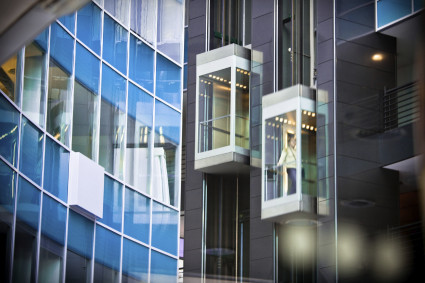 4
Agenda
1
Motivation and Introduction
2
Research Question and Related Work
3
Methodology
4
Results and Implications
5
Practical and Theoretical Contribution, Limitations and Conclusion
5
2. Research Question
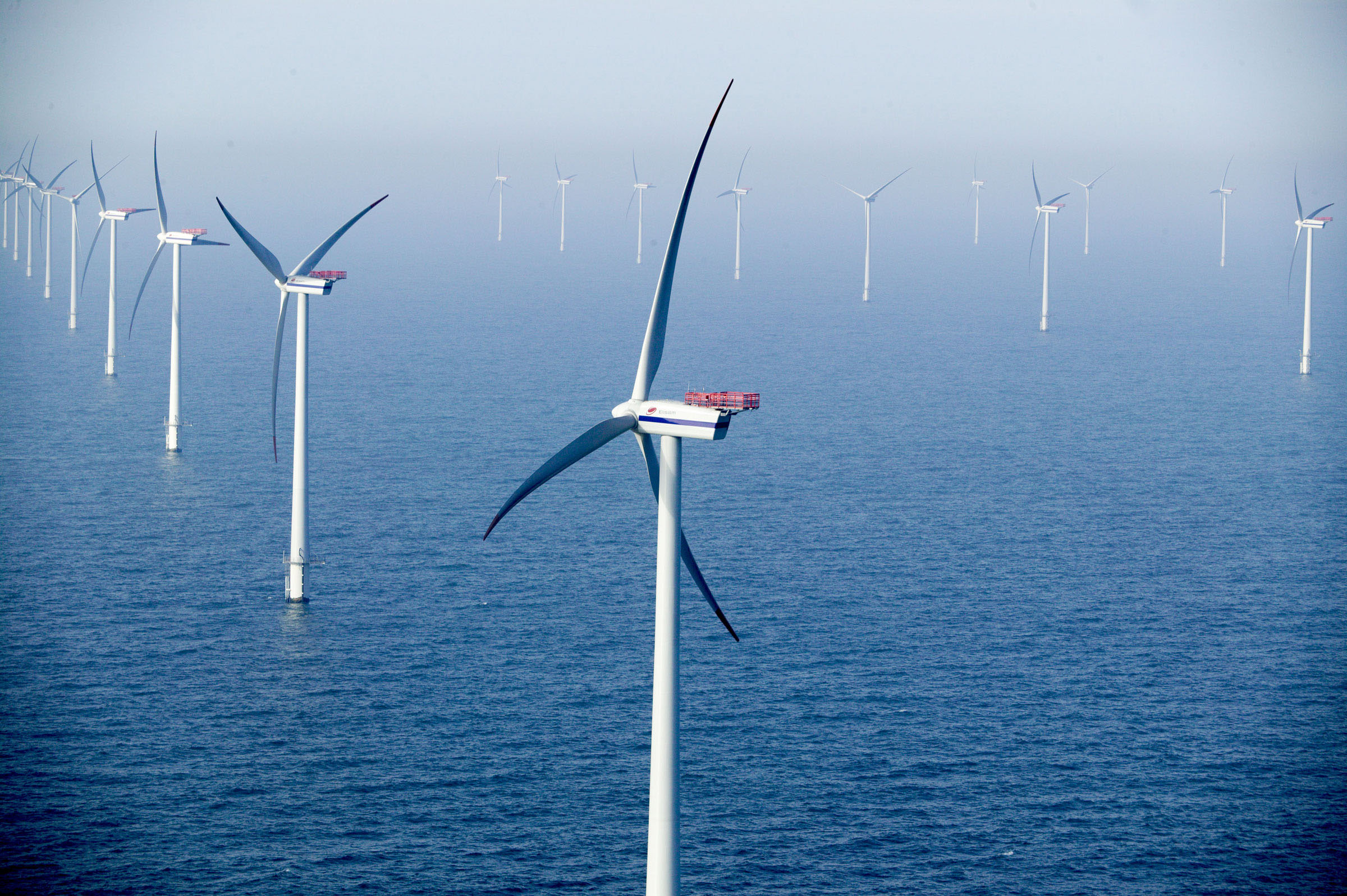 Digitalization provides new opportunities for industrial equipment manufactures as sensor technology and ubiquitous connectivity become part of the industrial equipment
Research Question: What are the effects of cyber-physical systems on industrial field service and what are corresponding business models?
We investigate  service innovations driven by   digitalization and  CPSs  and their impact  on the service ecosystem and identify affordances that effectively exploit the new technological  capabilities.
6
2. Terms and Concepts
Service-Dominant (S-D) logic, Service Science and Product-Service Systems as theoretical foundation
Following the Service-Dominant (S-D) logic, Service Science emerged as a new field of research (Vargo & Lusch, 2004, 2008)
Based on the rather universal conceptualization of a service system (P. Maglio, Bailey, & Gruhl, 2007; P. P. Maglio & Spohrer, 2008), (industrial) product-service systems refer to 
combinations of products and services, realized in an extended value creation network (Aurich, Fuchs, & Wagenknecht, 2006)
Integration of product and service offerings that delivers values in industrial applications (Meier et al. 2010)
Due to permeation by pervasive digital technologies (Yoo et al., 2012; Meier et al. 2010), the term cyber-physical system is emerging (Mikusz, 2014).
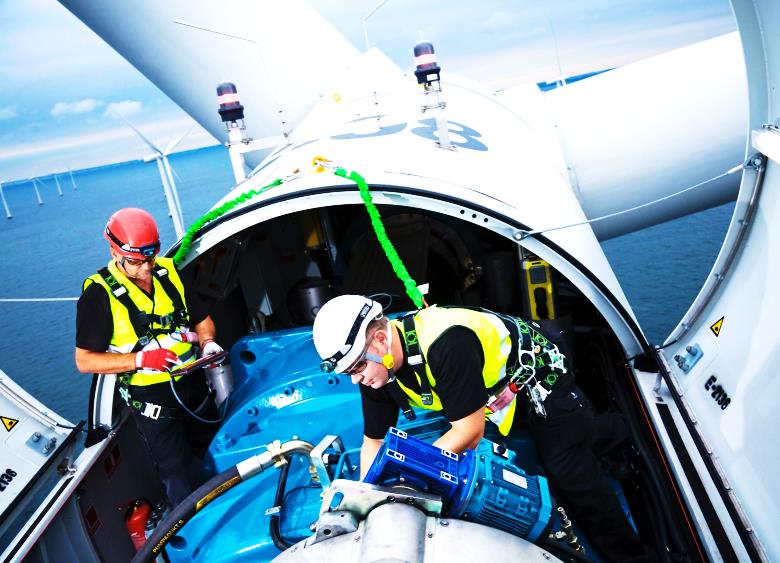 Emerging Cyber-physical Systems (CPS) as real-world-phenomenon and subject of our investigation
Systems with embedded software [...], which 
directly record physical data using sensors and affect physical processes using actuators
evaluate and save recorded data, and actively or reactively interact both with the physical and digital world
are connected […] via digital communication facilities
use globally available data and services
have a series of dedicated, multimodal human-machine interfaces’ (Acatech, 2011, p. 15).
7
2. Lifecycle of Industrial Product-Service Systems (IPSS)
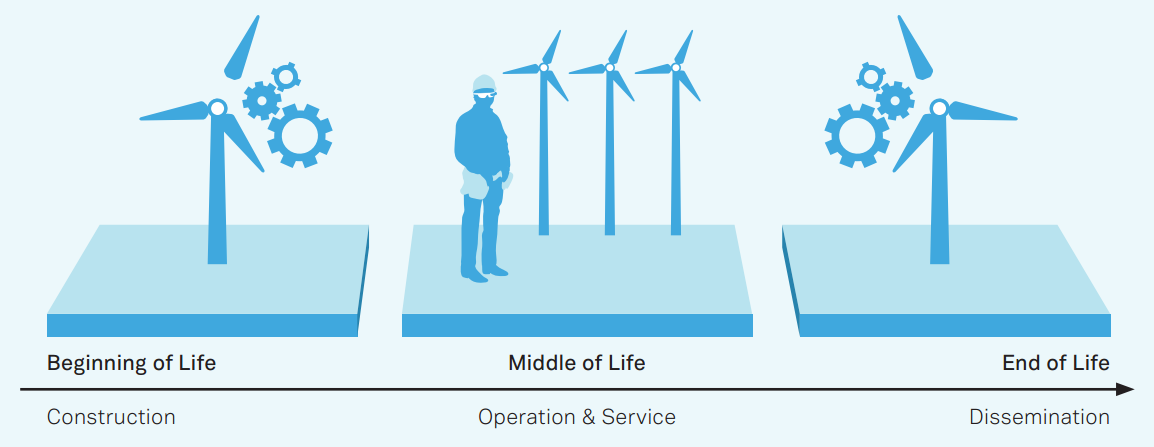 Beginning of Life (BOL)
Mid of Life (MOL)
End of Life (EOL)
Beginning of Life (BOL)
Mid of Life (MOL)
End of Life (EOL)
Conceptualization, definition and realization of product
Use, service and maintenance
Reuse of the product or individual components, refurbishing, disposal with or without incineration
Involved stakeholder groups
Equipment Manufacturer
Involved stakeholder groups
Equipment Manufacturer
Equipment Operator
Service Organization
Involved stakeholder groups
Equipment Operator
Service Organization
(Manufacturer)
8
Agenda
1
Motivation and Introduction
2
Research Question and Related Work
3
Methodology
4
Results and Implications
5
Practical and Theoretical Contribution, Limitations and Conclusion
9
3. Methodology
Interpretative case study approach
Explorative qualitative research design following the multiple case study approach (Eisenhardt 1989)
‘Specified population’ was applied to obtain an increased external validity and comprehensive insights on different perspectives in the industry
Following a multiple case study approach results in an enhanced validity of results 
Semi-structured interviews as  primary method for data collection
Additional material such as presentations or process documentations were analysed for triangulation purposes and increased reliability
All interviews followed a structured interview protocol
10
Agenda
1
Motivation and Introduction
2
Research Question and Related Work
3
Methodology
4
Results and Implications
5
Practical and Theoretical Contribution, Limitations and Conclusion
11
4. Overview of findings - CPSs affordances for the industrial service business
1
2
3
4
12
4. Overview of findings - CPSs affordances for the industrial service business
5
6
7
Besides service affordances, the emerging digital capabilities have impact on equipment manufacturers, equipment operators and service organizations as key stakeholder groups in the industrial service ecosystem.
13
4. Impact on industrial equipment manufacturers
Depending on ecosystem circumstances manufacturer need to decide between an open and closed system approach for their IT architecture
14
4. Impact on industrial equipment operators
Product Operators can benefit from the Connectivity and Data Sensors to approach their vision of flawless product operations one step further
15
4. Impact on service organizations
Service Organisations can use industrial CPSs as a tool to increase service efficiency and drive innovation and hence the use of CPS becomes a key competitive factor in the service business
16
Agenda
1
Motivation and Introduction
2
Research Question and Related Work
3
Methodology
4
Results and Implications
5
Practical and Theoretical Contribution, Limitations and Conclusion
17
Practical & theoretical contributions,limitations
Theoretical contribution
Practical contribution
Important step for understanding the impact of cyber-physical industrial equipment on the industrial service business
Valuable insights on the potential business value of CPS for the service business 
Best practices for technology exploiration
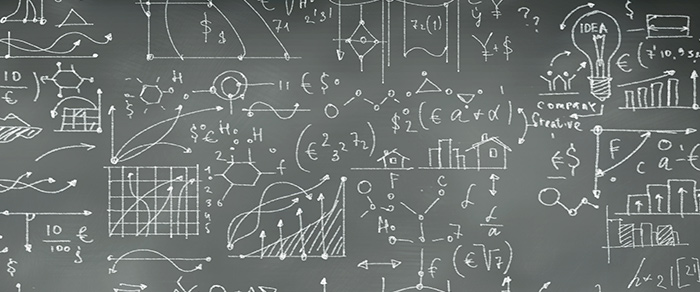 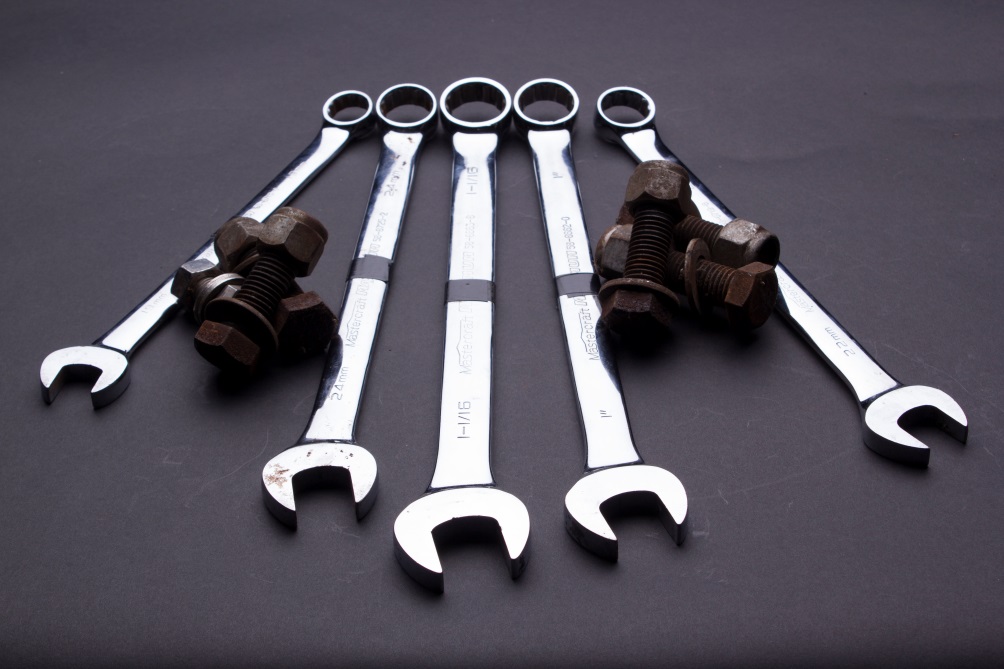 Limitations
Limited generalizability due to case study approach 
Limitation could be by overcome by investigating more cases in different industries
Future Work
Understand the link between service business models and technical capabilities that are necessary for implementation
Taxonomy of smart service scenarios  Identify scenario archtetypes and derive business models
18
References
[1]	 Lightfoot H, Baines T, Smart P. The Servitization of Manufacturing: A Systematic Literature Review of Interdependent Trends. International Journal of Operations & Production Management 2013;33:1408–34.
[2]	 Oliva R, Kallenberg R. Managing the Transition from Products to Services. International Journal of Service Industry Management 2003;14:160–72.
[3]	 Neely A. Exploring the financial consequences of the servitization of manufacturing. Operations Management Research 2008;1:103–18.
[4]	 Strähle O, Füllemann M, Bending O. Service now! Time to wake up the sleeping giant. Munich: Bain & Company; 2012.
[5]	 Grönroos C, Helle P. Adopting a Service Logic in Manufacturing: Conceptual Foundation and Metrics for Mutual Value Creation. Journal of Service Management 2010;21:564–90.
[6]	 Vandermerwe S, Rada J. Servitization of business: Adding value by adding services. European Management Journal 1988;6:314–24.
[7]	 Maiwald K, Wieseke J, Everhartz J. The Dark Side of Providing Industrial Product-service Systems – Perceived Risk as a key Challenge from a Customer-centric Point of View. Procedia CIRP 2014;16:241–6.
[8]	 Guidat T, Barquet AP, Widera H, Rozenfeld H, Seliger G. Guidelines for the Definition of Innovative Industrial Product-service Systems (PSS) Business Models for Remanufacturing. Procedia CIRP 2014;16:193–8.
[9]	 Vargo SL, Lusch RF. From goods to service (s): Divergences and convergences of logics. Industrial Marketing Management 2008;37:254–9.
[10]	 Mikusz M. Towards an Understanding of Cyber-physical Systems as Industrial Software-Product-Service Systems. Procedia CIRP 2014;16:385–9.
[11]	 Vargo SL, Lusch RF. Evolving to a New Dominant Logic for Marketing. Journal of Marketing 2004;68:1–17.
[12]	 Vargo SL, Lusch RF. Service-Dominant Logic: Continuing the Evolution. Journal of the Academy of Marketing Science 2008;36:1–10.
[13]	 Gebauer H, Fleisch E, Friedli T. Overcoming the Service Paradox in Manufacturing Companies. European Management Journal 2005;23:14–26.
[14]	 Yoo Y, Boland RJ, Lyytinen K, Majchrzak A. Organizing for Innovation in the Digitized World. Organization Science 2012;23:1398–408.
[15]	 Annunziata M, Evans PC. Industrial Internet: Pushing the Boundaries of Minds and Machines. General Electric; 2012.
[16]	 Edvardsson B, Tronvoll B, Gruber T. Expanding Understanding of Service Exchange and Value Co-creation: a Social Construction Approach. J of the Acad Mark Sci 2011;39:327–39.
[17]	 Aurich JC, Fuchs C, Wagenknecht C. Life Cycle Oriented Design of Technical Product-Service Systems. Journal of Cleaner Production 2006;14:1480–94.
[18]	 Parida V, Sjödin DR, Wincent J, Kohtamäki M. A Survey Study of the Transitioning towards High-value Industrial Product-services. Procedia CIRP 2014;16:176–80.
[19]	 Gebauer H, Friedli T, Fleisch E. Success Factors for Achieving High Service Revenues in Manufacturing Companies. Benchmarking: An International Journal 2006;13:374–86.
[20]	 Heppelmann JE, Porter ME. How Smart, Connected Products Are Transforming Competition. Harvard Business Review 2014;92:64–86.
[21]	 Böhmann T, Leimeister JM, Möslein K. Service Systems Engineering: A Field for Future Information Systems Research. Business & Information Systems Engineering 2014;6:73–9.
19
References
[22]	 Matzner M, Scholta H. Process Mining Approaches to Detect Organizational Properties in Cyber-Physical Systems. Proceedings of the 22nd European Conference on Information Systems (ECIS), Tel Aviv, Israel: 2014.
[23]	 Soeldner C, Roth A, Danzinger F, Moeslein K. Towards Open Innovation in Embedded Systems. Proceedings of the 19th Americas Conference on Information Systems (AMCIS), Chicago, USA: 2013.
[24]	 Wahlster W. Industrie 4.0: Mit dem Internet der Dinge auf dem Weg zur 4. industriellen Revolution. Vdi-Nachrichten.com 2011. http://www.vdi-nachrichten.com/Technik-Gesellschaft/Industrie-40-Mit-Internet-Dinge-Weg-4-industriellen-Revolution (accessed August 27, 2014).
[25]	 Zdravković M, Noran O, Trajanović M. Towards Sensing Information Systems. Proceedings of the 23rd International Conference on Information Systems Development (ISD), Varazdin, Croatia: 2014.
[26]	 Lee EA. Cyber Physical Systems: Design Challenges. Proceedings of the 11th IEEE International Symposium on Object Oriented Real-Time Distributed Computing (ISORC), Orlando, USA: 2008, p. 363–9.
[27]	 Park K-J, Zheng R, Liu X. Cyber-physical systems: Milestones and research challenges. Computer Communications 2012;36:1–7.
[28]	 Rudtsch V, Gausemeier J, Gesing J, Mittag T, Peter S. Pattern-based Business Model Development for Cyber-Physical Production Systems. Procedia CIRP 2014;25:313–9.
[29]	 Lee J, Kao H-A, Yang S. Service Innovation and Smart Analytics for Industry 4.0 and Big Data Environment. Procedia CIRP 2014;16:3–8.
[30]	 Schuh G, Potente T, Thomas C, Hempel T. Short-term Cyber-physical Production Management. Procedia CIRP 2014;25:154–60.
[31]	 Zolnowski A, Schmitt AK, Böhmann T. Understanding the Impact of Remote Service Technology on Service Business Models in Manufacturing: From Improving After-Sales Services to Building Service Ecosystems. Proceedings of the 19th European Conference on Information Systems (ECIS), Helsinki, Finland: 2011.
[32]	 Dworschak B, Zaiser H. Competences for Cyber-physical Systems in Manufacturing – First Findings and Scenarios. Procedia CIRP 2014;25:345–50.
[33]	 Acatech. Cyber-Physical Systems: Innovationsmotor für Mobilität, Gesundheit, Energie und Produktion. Heidelberg: Springer Verlag; 2011.
[34]	 Kiritsis D. Closed-loop PLM for Intelligent Products in the Era of the Internet of Things. Computer-Aided Design 2011;43:479–501.
[35]	 Lee JY, Choi SS, Kim GY, Noh SD. Ubiquitous Product Life Cycle Management (u-PLM): A Real-Time and Integrated Engineering Environment Using Ubiquitous Technology in Product Life Cycle Management (PLM). International Journal of Computer Integrated Manufacturing 2011;24:627–49.
[36]	 Barthelmey A, Störkle D, Kuhlenkötter B, Deuse J. Cyber Physical Systems for Life Cycle Continuous Technical Documentation of Manufacturing Facilities. Procedia CIRP 2014;17:207–11.
[37]	 Xu R, Ilic A. Product as a Service: Enabling Physical Products as Service End-Points. Proceedings of the 35th International Conference on Information Systems (ICIS), Auckland, New Zealand: 2014.
[38]	 Eisenhardt KM. Building Theories from Case Study Research. Academy of Management Review 1989;14:532–50.
[39]	 Herterich M, Peters C, Uebernickel F, Brenner W, Neff A. Mobile Work Support for Field Service: A Literature Review and Directions for Future Research. Proceedings of the 12th International Conference on Wirtschaftsinformatik, Osnabrück, Germany: 2015.
20
21
4. Impacts of CPSs on the service ecosystem
22
The allocated time for each paper is shown in the overall conference program. This includes 5 minutes for discussion
Number of slides should be planned accordingly.
AFFILIATION LOGO
23